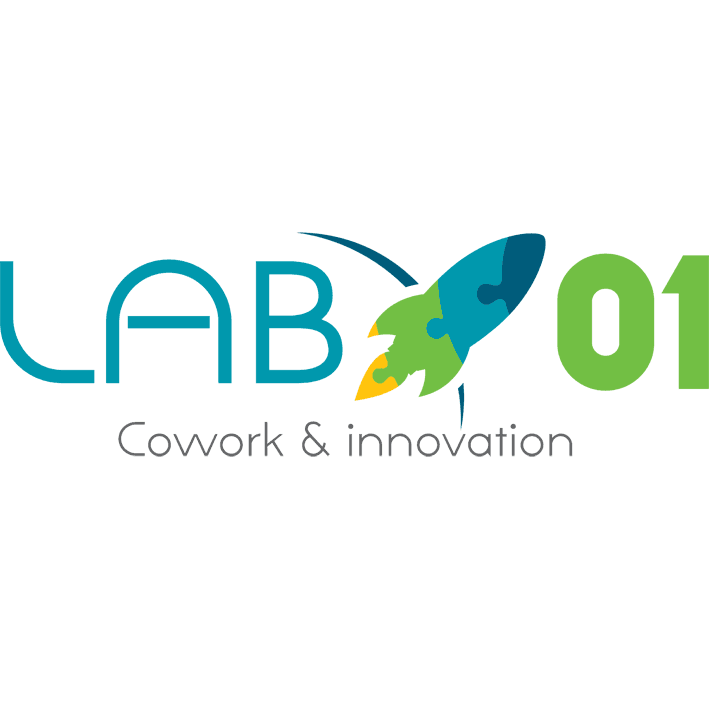 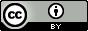 DEVENEZ COMMUNITY MANAGER !
Salut !
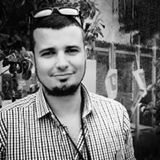 Je suis Aurélien
Je m’occupe de la communication numériqueau Lab01. J’ai quelques connaissances en CM 😉
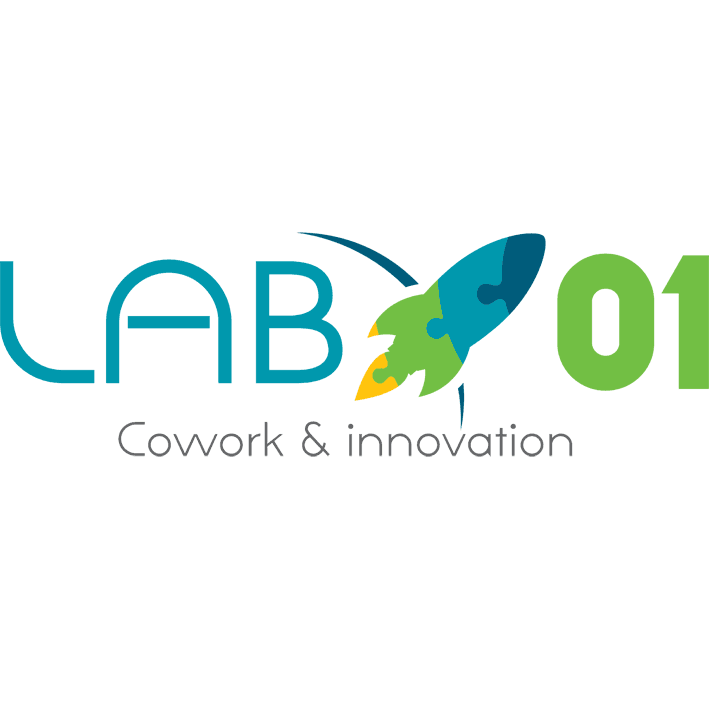 2
Au programme
Théorie
Et vous dans tout ça ? 

Passer à l’action !
3
1.
Un peu de théorie
Un CM, de quoi parlons-nous ?
VOTRE OBJECTIF
Une présence sur Internet dont les effets se feront sentir sur le long terme
5
L’agenda de la publicité
Se faire connaître
6
Nous ne parlons plus de clients ou adhérents, même pour les entreprises, nous parlons plutôt d’utilisateurs, de contributeurs, de communautés. Les clients ou adhérents sont devenus actifs, ils s’expriment sur Internet, il faut apprendre à les écouter. »
7
Community manager : où es-tu ?
Votre structure
Animation 
Et 
Médiation
Vos communautés
8
Animateur de communauté
ANIMER
« Donner une âme à » 
Veiller, écouter, répondre, partager, présenter, vendre, impliquer, susciter la contribution, faire participer, troller…
LA COMMUNAUTE
Un organisme vivant et complexe
Des personnes qui vous suivent et… Des personnes qui interagissent avec vous.Utilisateurs, contributeurs, clients, usagers…Vous servez la communauté, pas l’inverse !  Comment construire une communauté ?
9
Un organisme vivantLa communauté
10
Au programme
Théorie
Et vous dans tout ça ? 

Passer à l’action !
11
2.
Et vous ?
Comment faire du CM ?
La communication, c’est sensible !
Les community managers dans les (war) roomsBienvenue chez KLMExemple de DécathlonLa hijab de sport
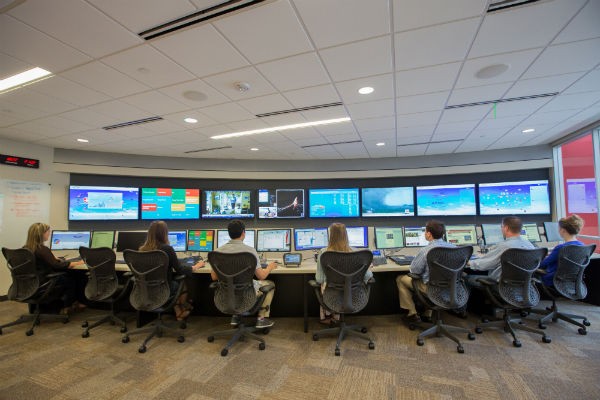 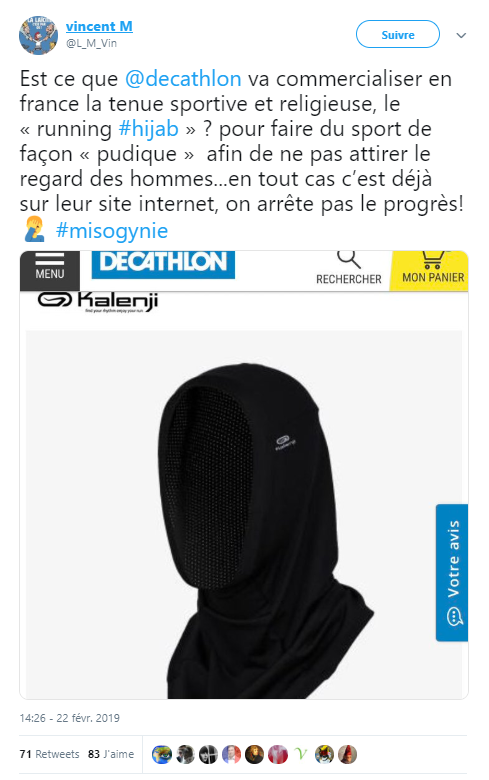 Mais notre réalité de petites structures, n’est pas celle-là…
13
RÔLE OU FONCTION
Selon nos objectifs, la cause, la structure pour laquelle nous travaillons.
14
Toucher tout le monde (2) ou le plus grand nombre ? (1)
Pourquoi ?
Comment ?
Qui ?
1
Qui ?
Comment ?
Pourquoi ?
2
15
Une communauté pour quoi faire ?
Influence 😘
Partage 🖐

Collaboration/Contribution 🤝
16
Au programme
Théorie
Et vous dans tout ça ? 

Passer à l’action !
17
3.
Comment agir ?
Stratégie : Se poser les bonnes questions.
UN MESSAGE
Quel est votre message ? Quel est votre appel à l’action ?
19
Call to action : des clics pour agir
Achetez
Mon produit, ma formation…
Téléchargez
La présentation, le document, le livre blanc…
Cliquez ici
Pour lire l’article, pour en savoir plus, pour vous inscrire à ma formation…
Partagez
Cet article, cette vidéo, cette formation, cette information…
Rendez-vous
A cet événement dans la vie réelle, a cette visio trop géniale…
20
Informer, c’est mettre en forme !
Ok, vous connaissez vos cibles ! Adaptez votre message aux supports et aux reseaux sociaux choisi.
Rédigez le plus court possible (et clair et concis)
Une bonne image ou un bon visuel (80 % du boulot) 
Votre lien, votre appel à l’action
Mais aussi :
Une pincée #motsclés et de @partenairestagués
Saupoudré le tout d’émojis adéquat 💡🚀🖥🤖
21
Exercice à faire chez soi
Chez les autres
Comment font les community managers des entreprises/associations/causesque vous suivez ? Quelles sont leurs bonnes et mauvaises pratiques, selon vous ?
Chez vous 
- Définir vos objectifs et les messages que vous souhaitez faire passer.- Faire la cartographie des outils et réseaux que vous allez utiliser.
22
Faire un planning de publication
23
EXERCICE
Faire un post en respectant les règles !
24
Webographie
Comment construire une communauté : 10 conseils utiles
Profession : Troll
Les "community managers", nouveaux rois de la communication ? 

Top 20 des Social War Rooms qui font rêver les community managers
25
Merci !
Des questions?
@laviecheap
aurelien@lab01.fr Présentation sous licence Creative Commons – BY – SAPrésentation réalisée avec Slides Carnival
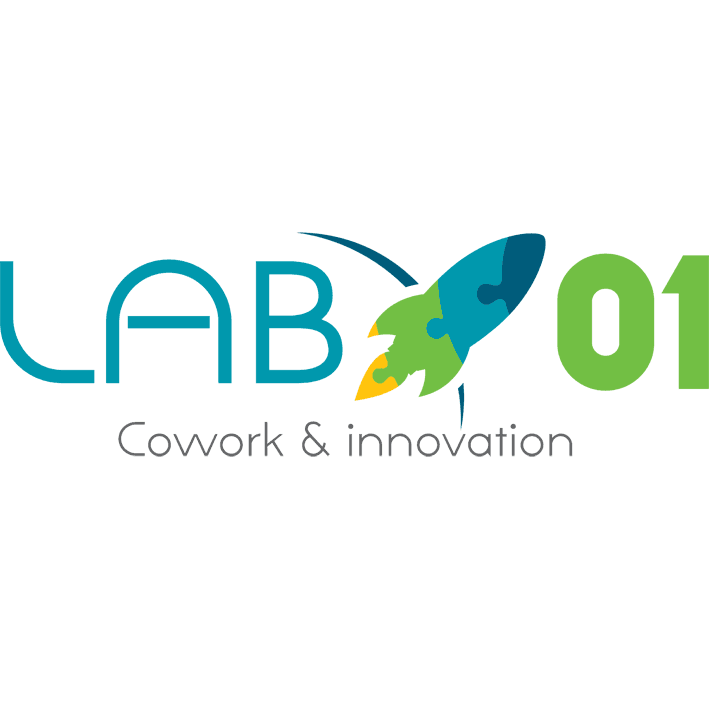 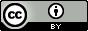 26
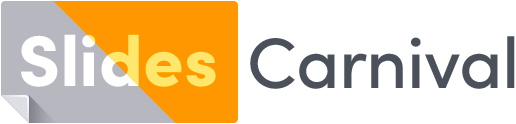 Free templates for all your presentation needs
For PowerPoint and Google Slides
100% free for personal or commercial use
Ready to use, professional and customizable
Blow your audience away with attractive visuals